Module 7:

SAE & Work Experience
Module Objectives
Identify soft skills associated with SAEs and work experiences
Describe the road map of an SAE
Describe effective Foundational and Immersion SAEs
Describe how to incentivize students to participate in SAEs
Philosophy
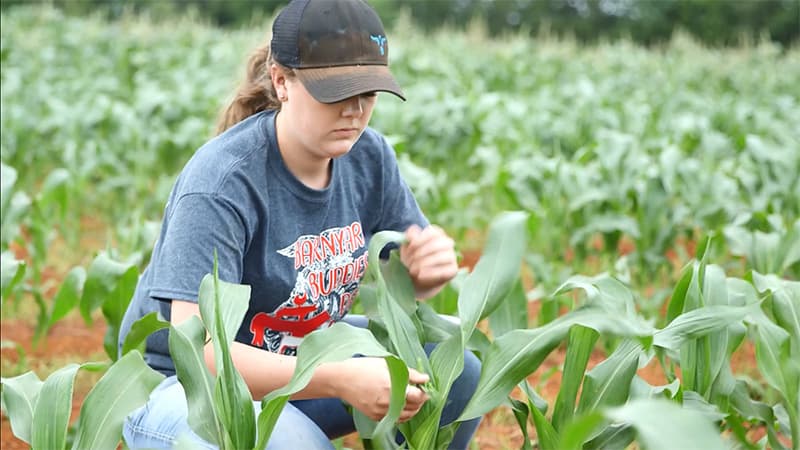 Supervised Agricultural Experiences provide an outlet for students to use classroom knowledge into real-world applications. By doing so, students enhance their technical, employability, and soft skills.
Standards
Likes to initiate action in new situations.
Makes optimum use of time.
Motivated to achieve excellence and put the required effort into action to attain it.
Time Management
Career Readiness Practices
Achievement Motivation
Active Initiative
CRP.02 Apply appropriate technical skills.
CRP.03 Attend to personal health and financial well-being.
CRP.06 Demonstrate creativity and innovation.
CRP.08 Utilize critical thinking to make sense of problems and persevere in solving them.
CRP.11 Use technology to enhance productivity.
[Speaker Notes: Morgan icons needed]
SAEs of Today
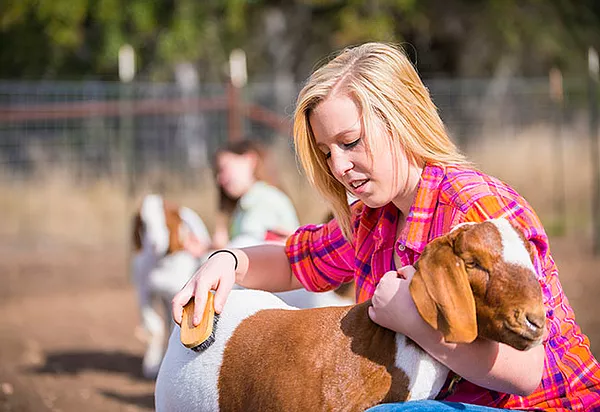 Student-led 
Instructor Supervised
Work-based
Measurable Outcomes
[Speaker Notes: Beyond traditional SAE’s
Diversity of students, chapter resources, and school geography
Student-led, instructor supervised, work-based learning experience that results in measurable outcomes within a predefined, agreed upon set of Agriculture, Food and Natural Resources(AFNR) Technical Standards and Career Ready Practices aligned to a career plan of study.]
SAE Roadmap
Enroll in Agricultural Education
Choose an Immersion SAE
College and Career Ready
Grow
1
3
5
7
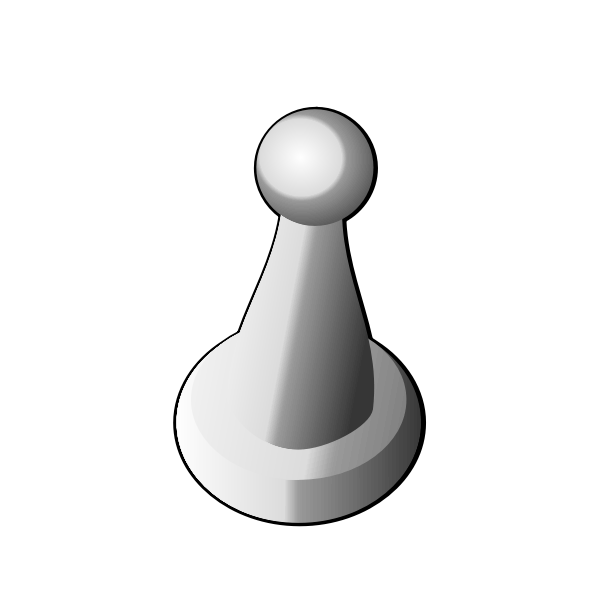 2
4
6
Launch Foundational SAE
Get Coaching and Feedback
Enjoy the Benefits
Foundational SAEs
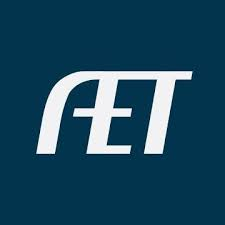 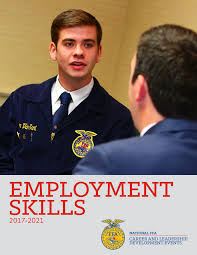 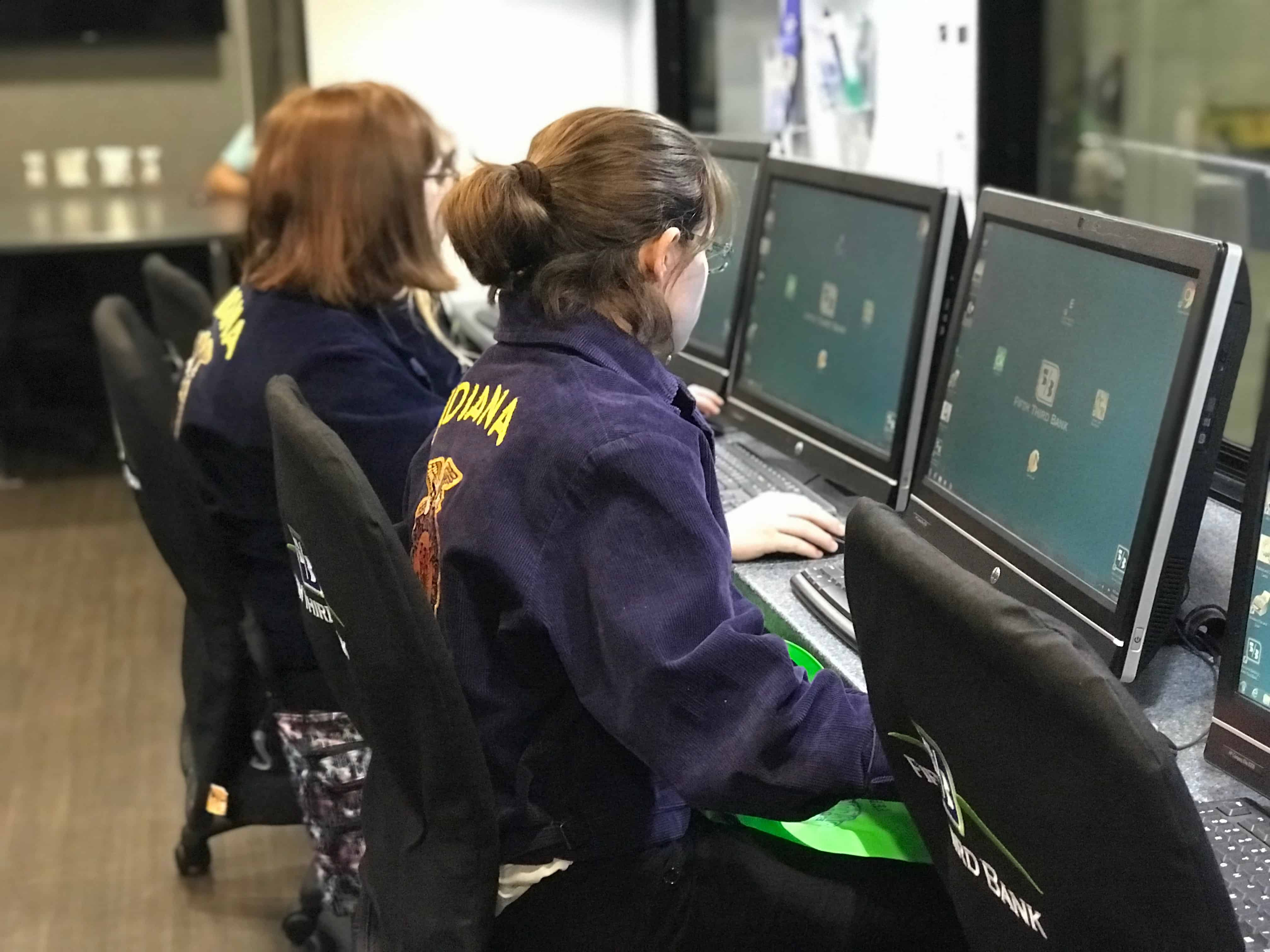 Employability Skills for College and Career
Personal Financial Management and Planning
Career Exploration and Planning
Foundational SAEs
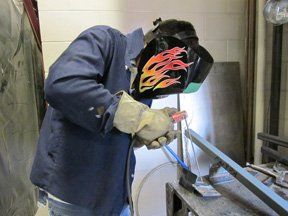 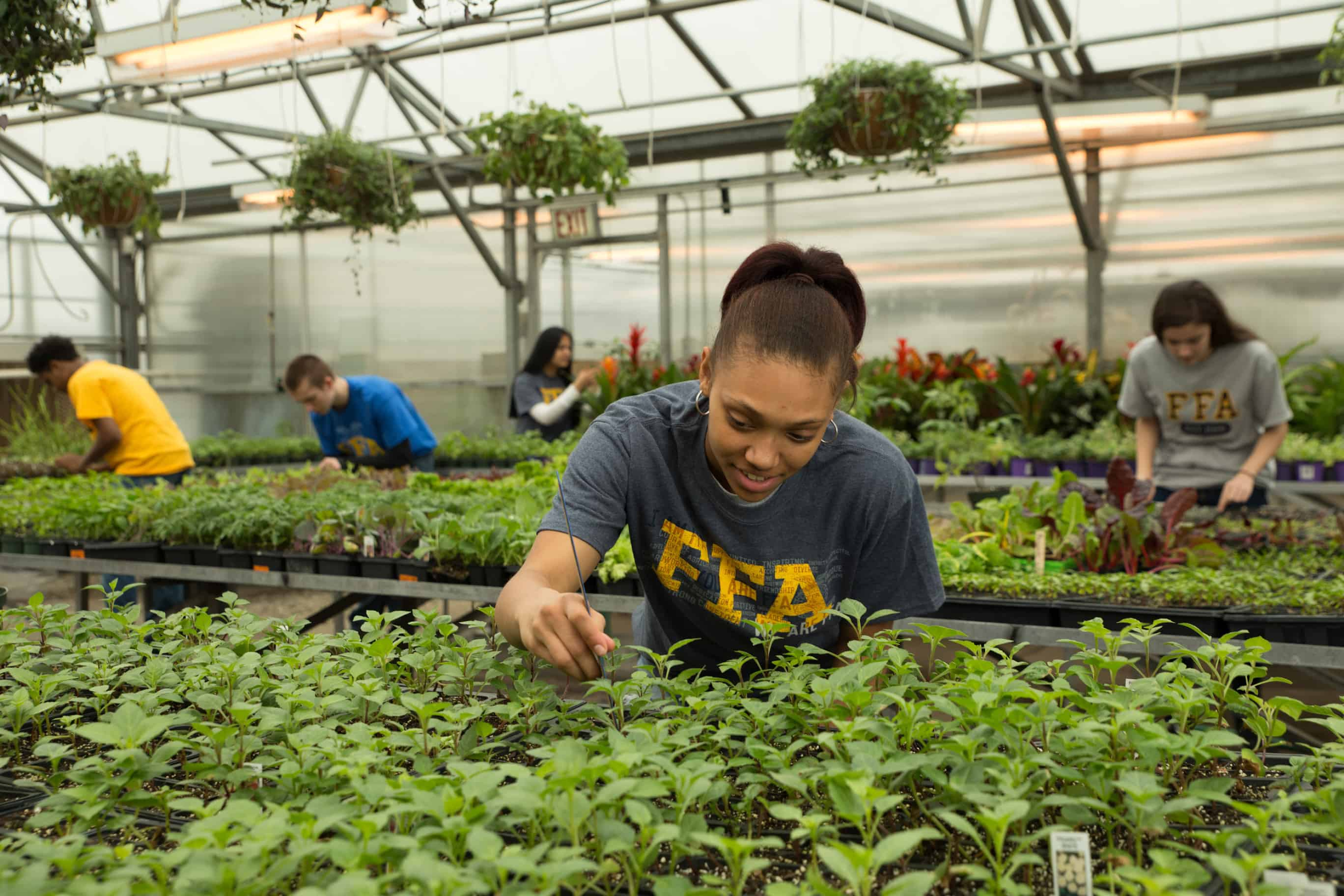 Workplace Safety
Agriculture Literacy
SAE Roadmap
Enroll in Agricultural Education
Choose an Immersion SAE
College and Career Ready
Grow
1
3
5
7
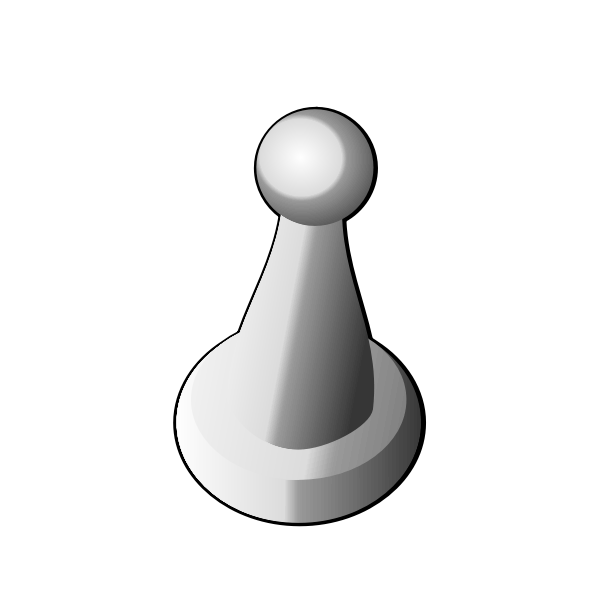 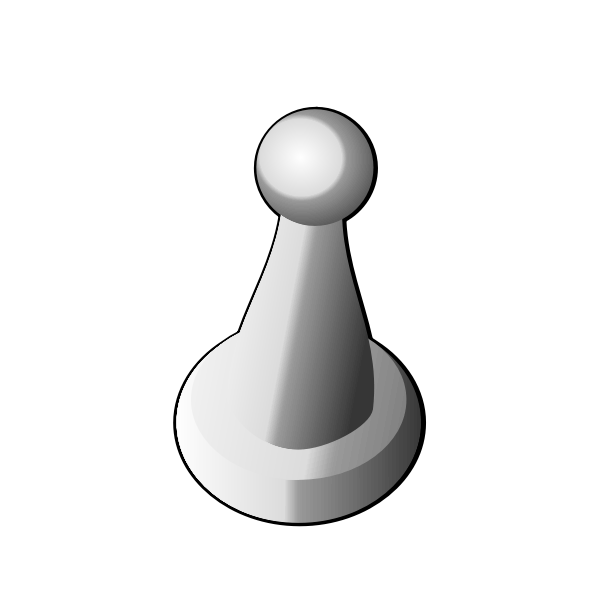 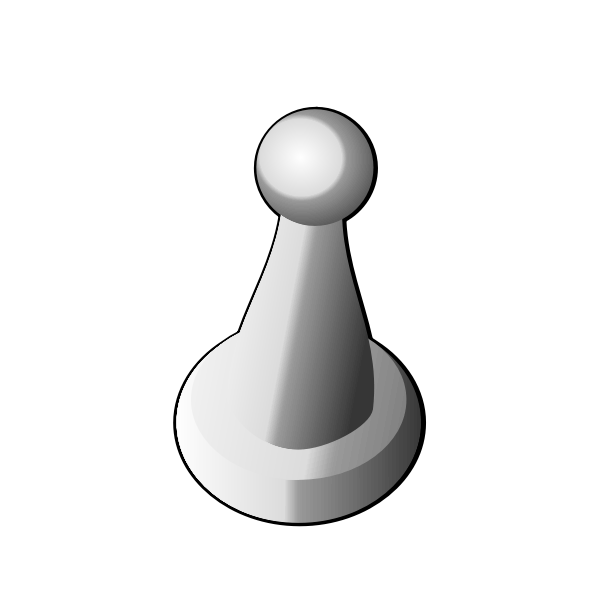 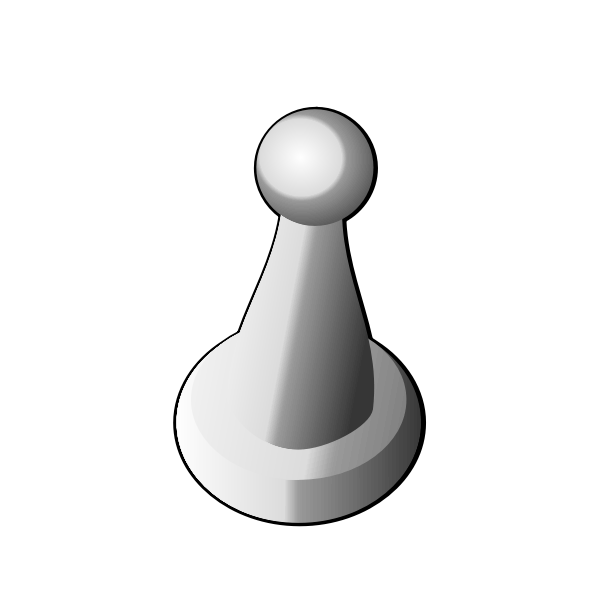 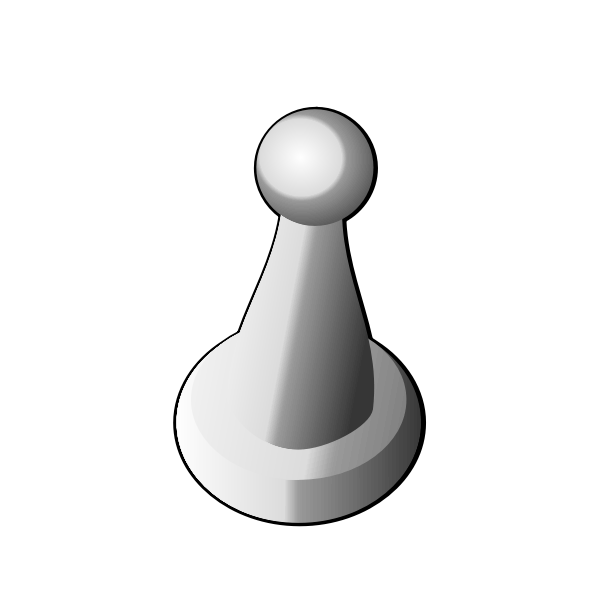 2
4
6
Get Coaching and Feedback
Enjoy the Benefits
Launch Foundational SAE
Immersion SAEs
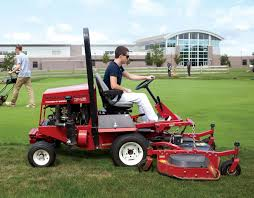 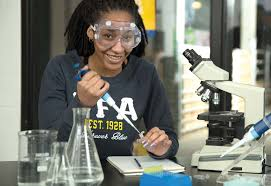 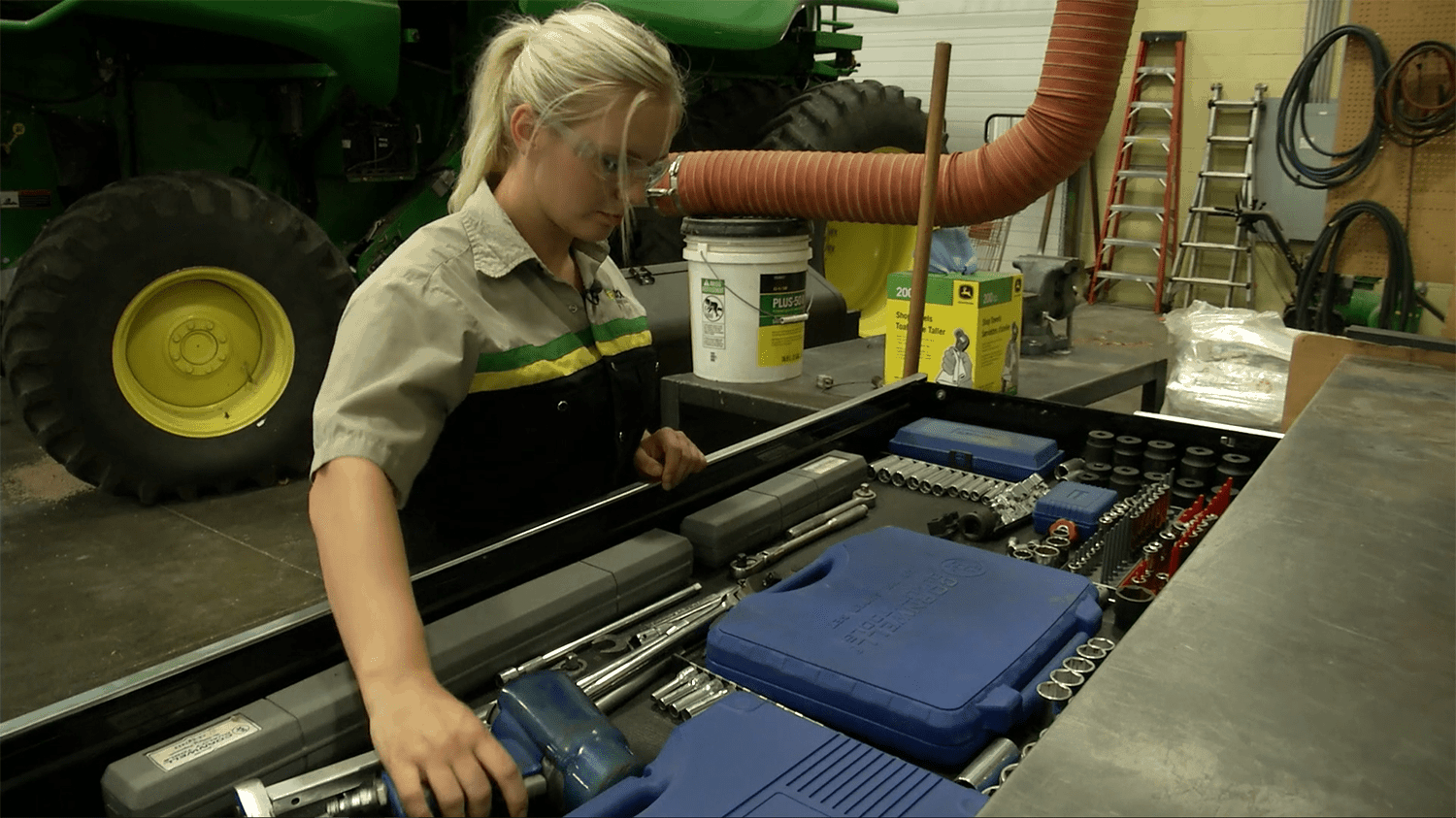 Placement/Internship
Ownership/
Entrepreneurship
Research
Immersion SAEs
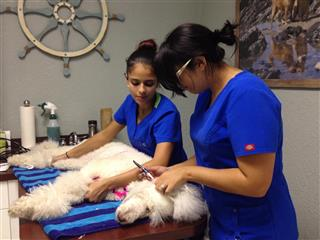 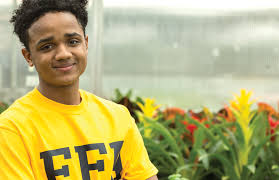 School-Based Enterprise
Service Learning
SAE Roadmap
Enroll in Agricultural Education
Choose an Immersion SAE
College and Career Ready
Grow
1
3
5
7
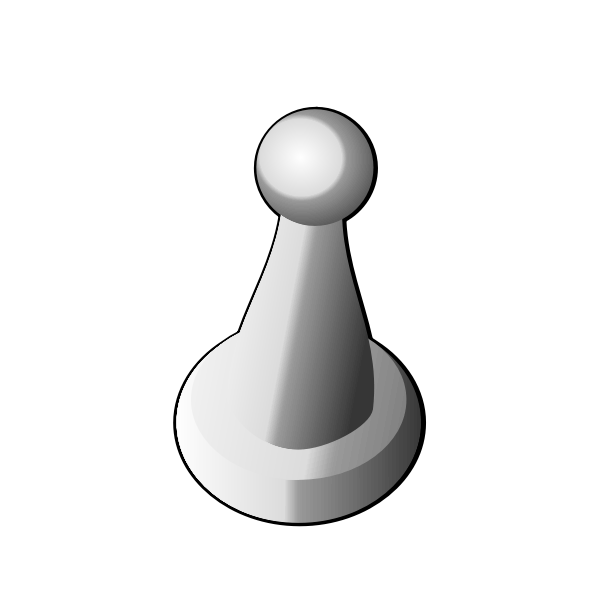 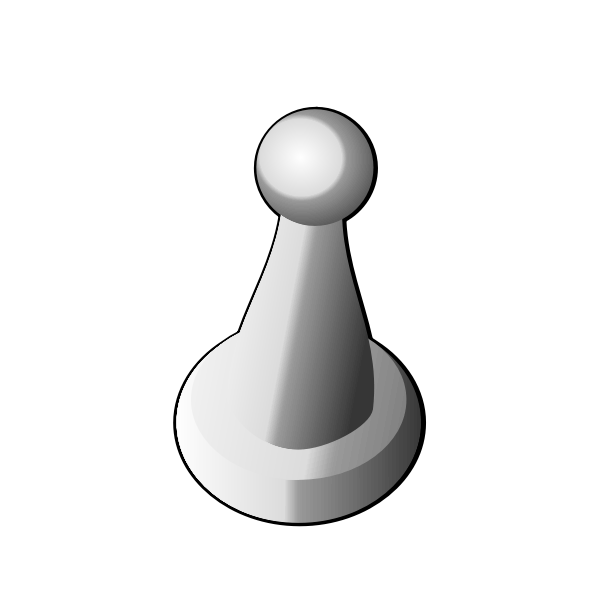 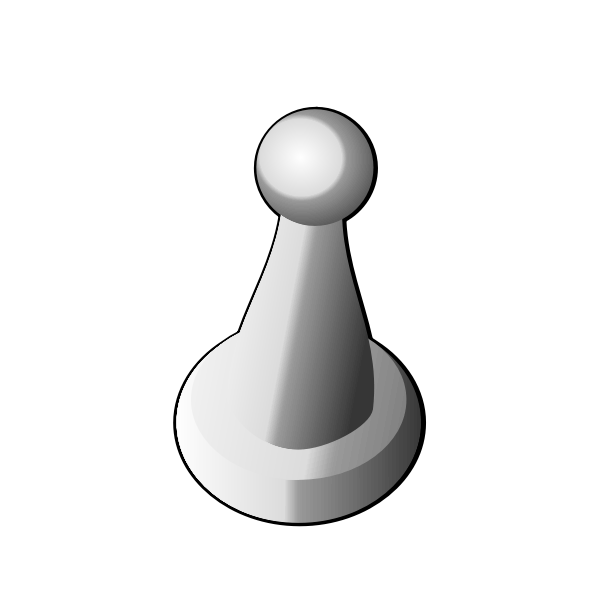 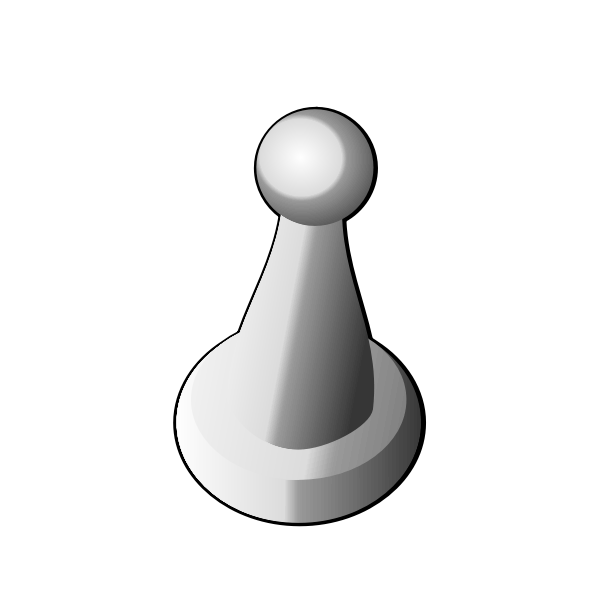 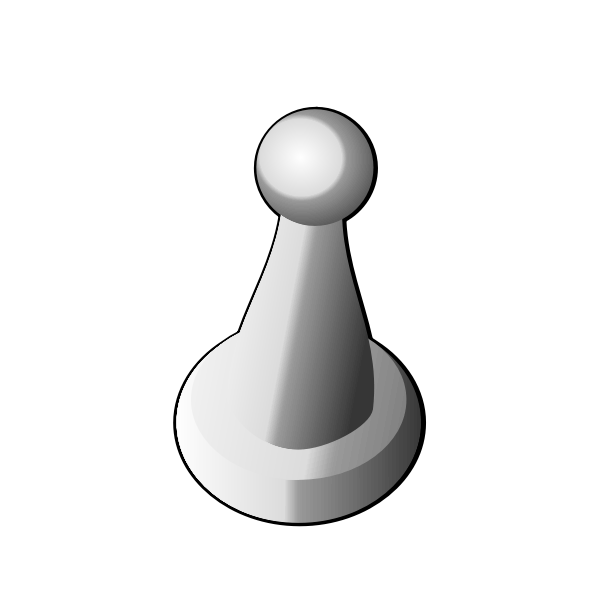 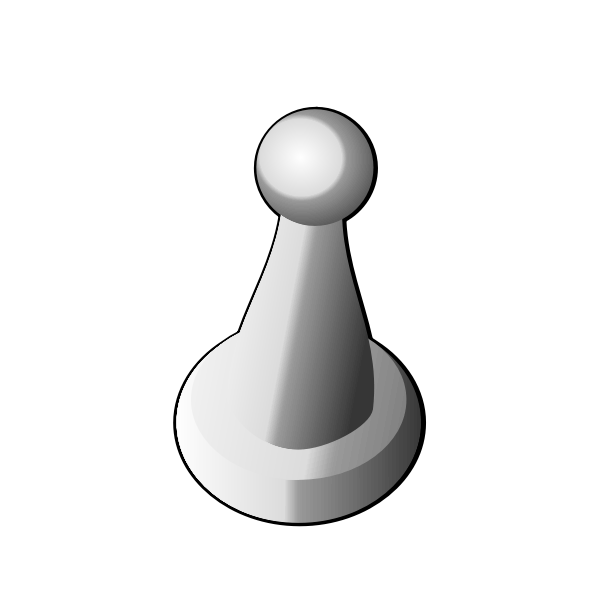 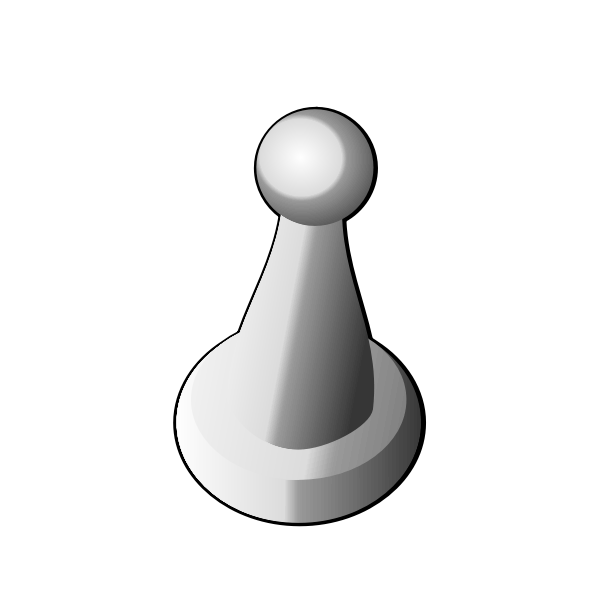 2
4
6
Get Coaching and Feedback
Enjoy the Benefits
Launch Foundational SAE
Effectively Engaging Students
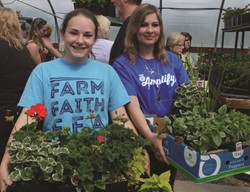 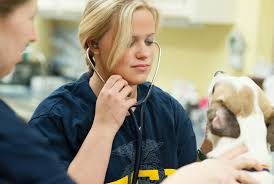 Make SAEs a graded component of every class
“What’s In It For Me?” (WIIFM)
Career Exploration as the First Foundational SAE Activity
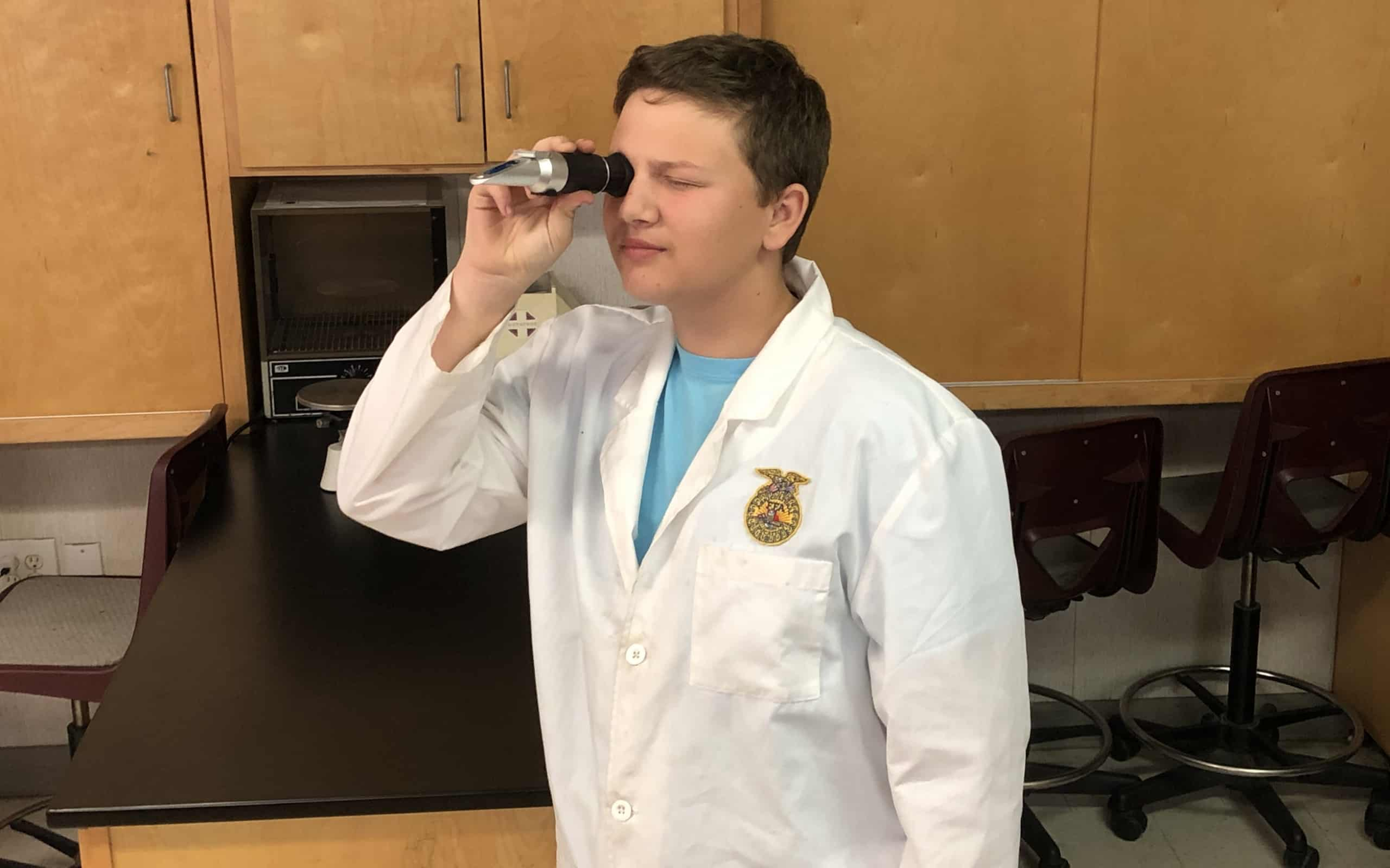 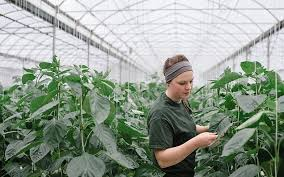 Big Idea
Skills Gained
Effective Engagements
Foundational & Immersion SAE’s
Technical Skills
Time Management
Achievement Motivation
Active Initiative
College and Career Ready
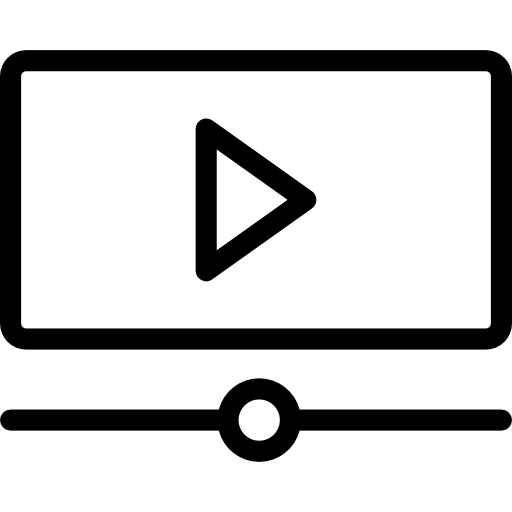 Chapter Spotlight:
Clovis East FFA